МУНИЦИПАЛЬНОЕ БЮДЖЕТНОЕ ОБЩЕОБРАЗОВАТЕЛЬНОЕУЧРЕЖДЕНИЕ «ОКТЯБРЬСКАЯ ШКОЛА гимназия»«речевая мозаика»
Составитель:
учитель –логопед высшей категории
Черникова Е.Г.
Всегда во рту,А не проглотишь.

Всегда в работе,Когда говорим,И отдыхает,Когда молчим.
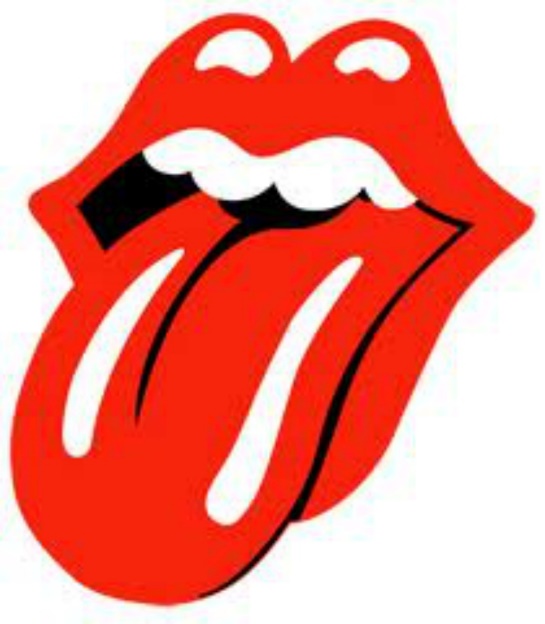 Язык
Язык – это то великое множество слов, с помощью которых люди общаются, разговаривают друг с другом, пишут и читают.

 Богат русский язык пословицами о себе: 
 
  
 Не позволяй твоему языку опережать твои мысли.

 По языку человека узнают.

 Больше слушай, поменьше говори, не зря у тебя два уха и один язык.
Скороговорка
Кто хочет разговаривать,
Тот должен выговаривать
Все правильно и внятно,
Чтоб было всем понятно.
Мы будем разговаривать
И будем выговаривать
Так правильно и внятно,
Чтоб было всем понятно.
Проверь себя
1.Сколько гласных в русском языке? Назови их. 
2. Чем отличаются  ъ и ь знак от других букв?
3. Какая из этих букв состоит из одного звука - Ё, Е, Ю, У? 
4. Какой из слогов обозначает ноту  - фу, ну, фа, ха?
5. Какой из этих знаков не является знаком препинания – точка, запятая, знак «больше», тире?
6. Как начинается часть слова, которая стоит перед корнем?
7. Сколько звуков  в слове семья?
8. Есть мягкие звуки в словах  машина, шелк, рожь?
А. Ерошин.
 Игра в словечки

Не только детиЛюбят прятки,Играть умеют и слова:Заря -Упрятана в ЗАРЯдке,А в риСОВАльщике -Сова.
К словам прислушайся немножко:В дОСАдеСпряталась оса.На дне луКОШКАДремлет кошка,А в паЛИСАднике -Лиса.
Из гРЕЧКИВытекают речки,В ЛЕЩИнеПлещутся лещи.Овечки прячутсяВ слОВЕЧКИ.А дальше…Дальше сам ищи!
Найдите слова, обозначающие части тела, которые спрятались в словах:
(ухо)
Мухомор
(ушки)
Ладушки
(живот)
Животное
(голова)
Головастик
(рука)
Рукавичка
(талия)
Италия
Лишняя буква
(убери одну букву , чтобы получилось новое слово)
ПЕНАЛ
ПОЛЮС
ПЕСКАРИ
ПИЛОТ
ДВОР
СТЁРКА
Составь слово из первых звуков…
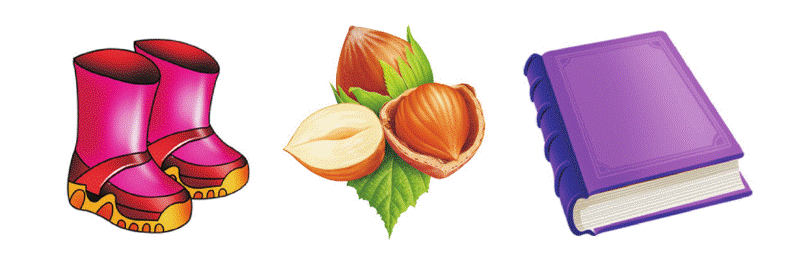 СОК
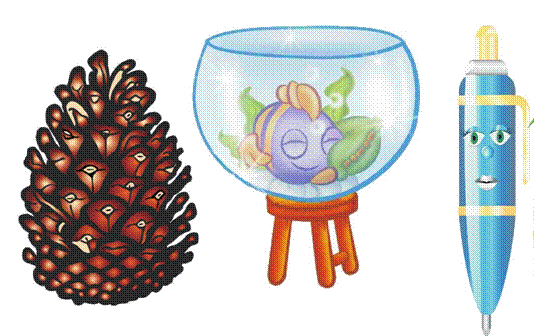 ШАР
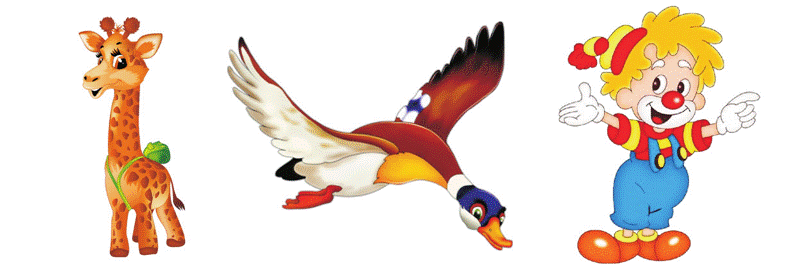 ЖУК
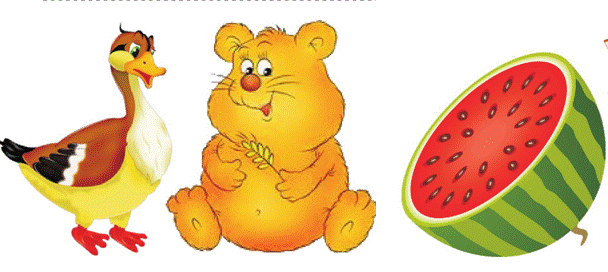 УХА
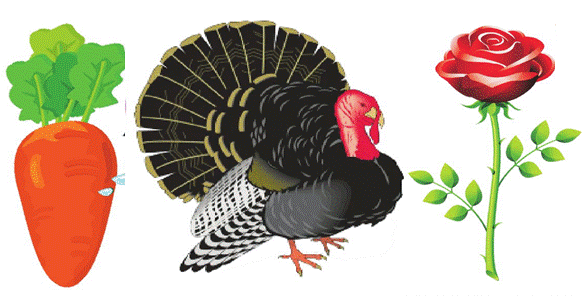 МИР
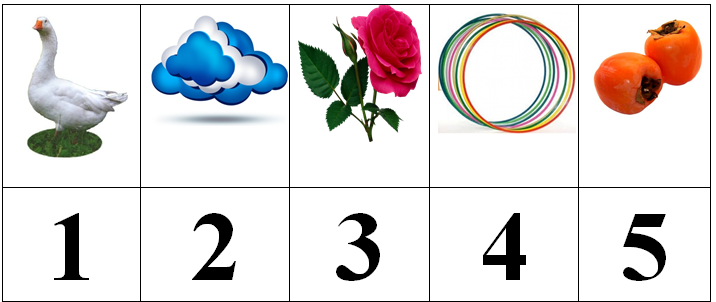 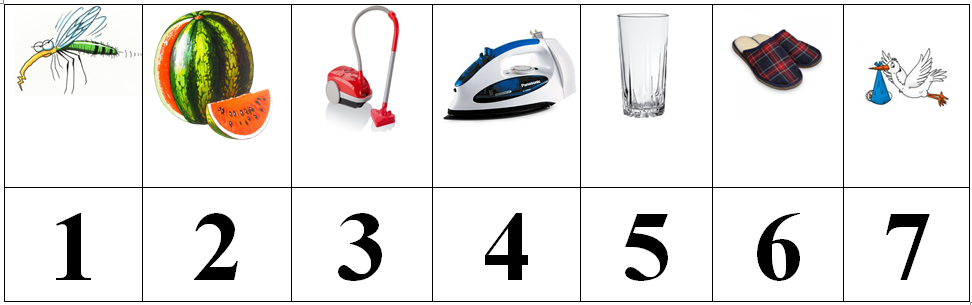 Одинаковая буква
МЕСЯ-
ОГУРЕ-
ДВОРЕ-              
КОНЕ-
ЛАРЕ-
Ц
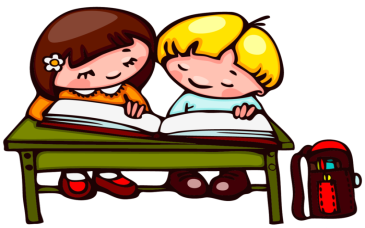 Одинаковая буква
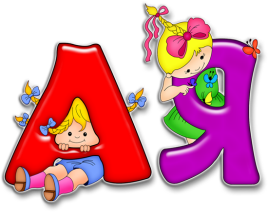 - АПЛЯ
- ИРК
- ВЕТЫ
- ЫПЛЯТА
- АРАПИНА
ц
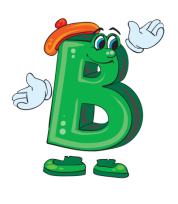 Лишняя буква
ПЕНА
ПЛЮС
ПЕКАРИ
ПЛОТ
ВОР
ТЁРКА
ПЕНАЛ
ПОЛЮС
ПЕСКАРИ
ПИЛОТ
ДВОР
СТЁРКА
Общее начало
-ГОН
-ЗА
-ЗОН
-ЛЕНКИ
-РЕЖКИ
-ТА
-РАН
-ЗЕЛИН
ва
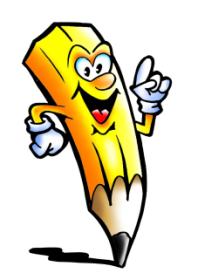 Анаграммы
рано
насос
сон
ткани
кабан
жилы
карп
нора
сосна
нос
нитка
банка
лыжи
парк
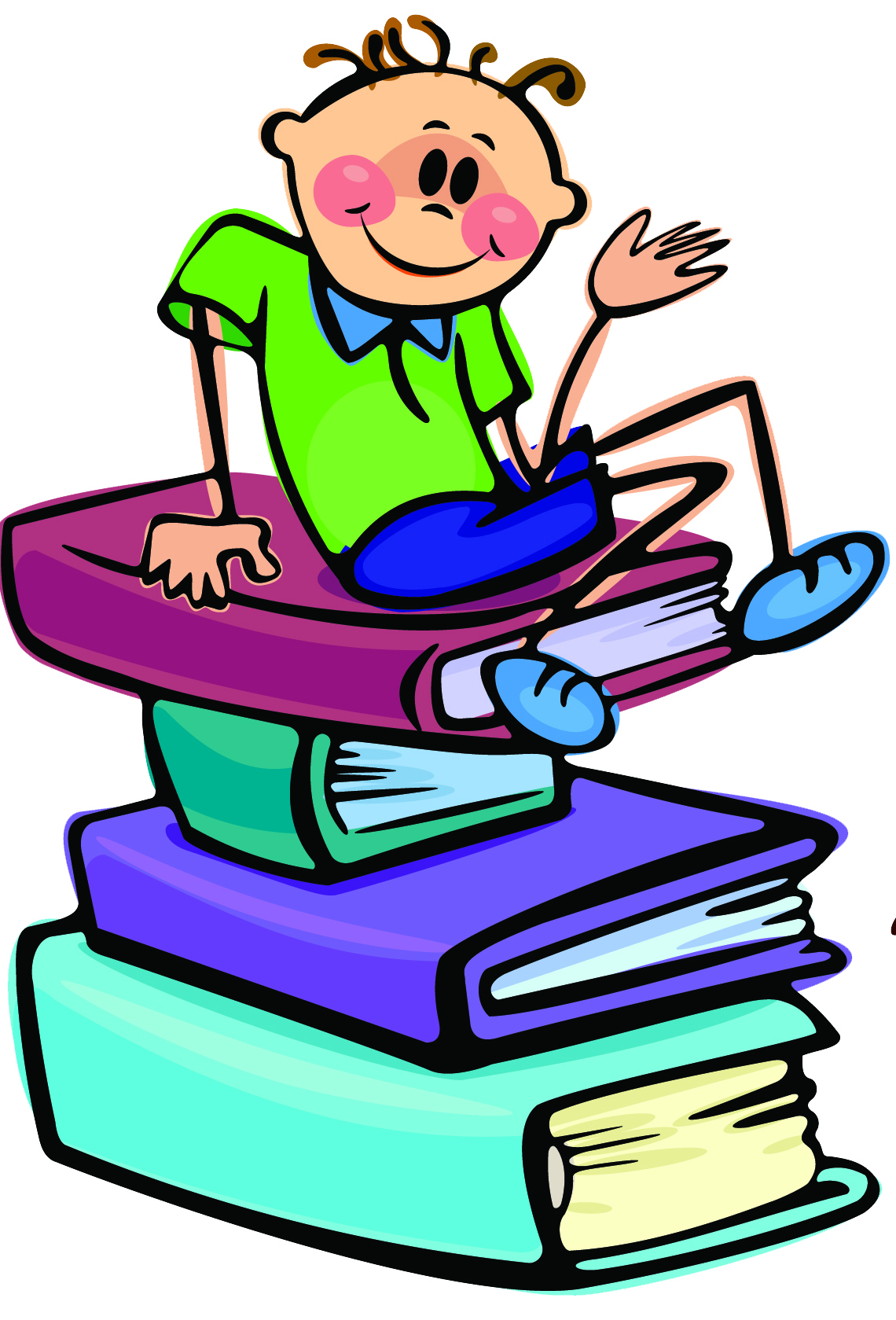 Найди слова
ВЕТЕРМОСКВАЛЬС
МЕРКАПИТАНКЛУБ
ВАГОНКАПУСТАКАН
ГОРОДРУГРОЗАВОД
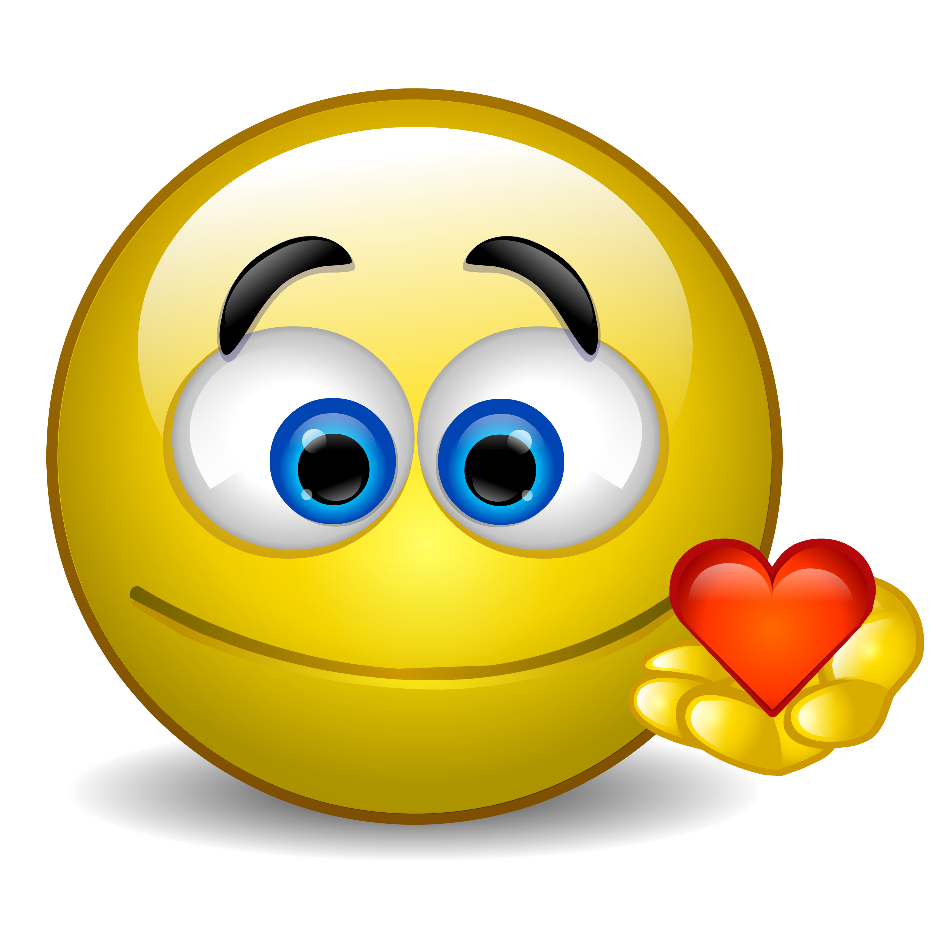